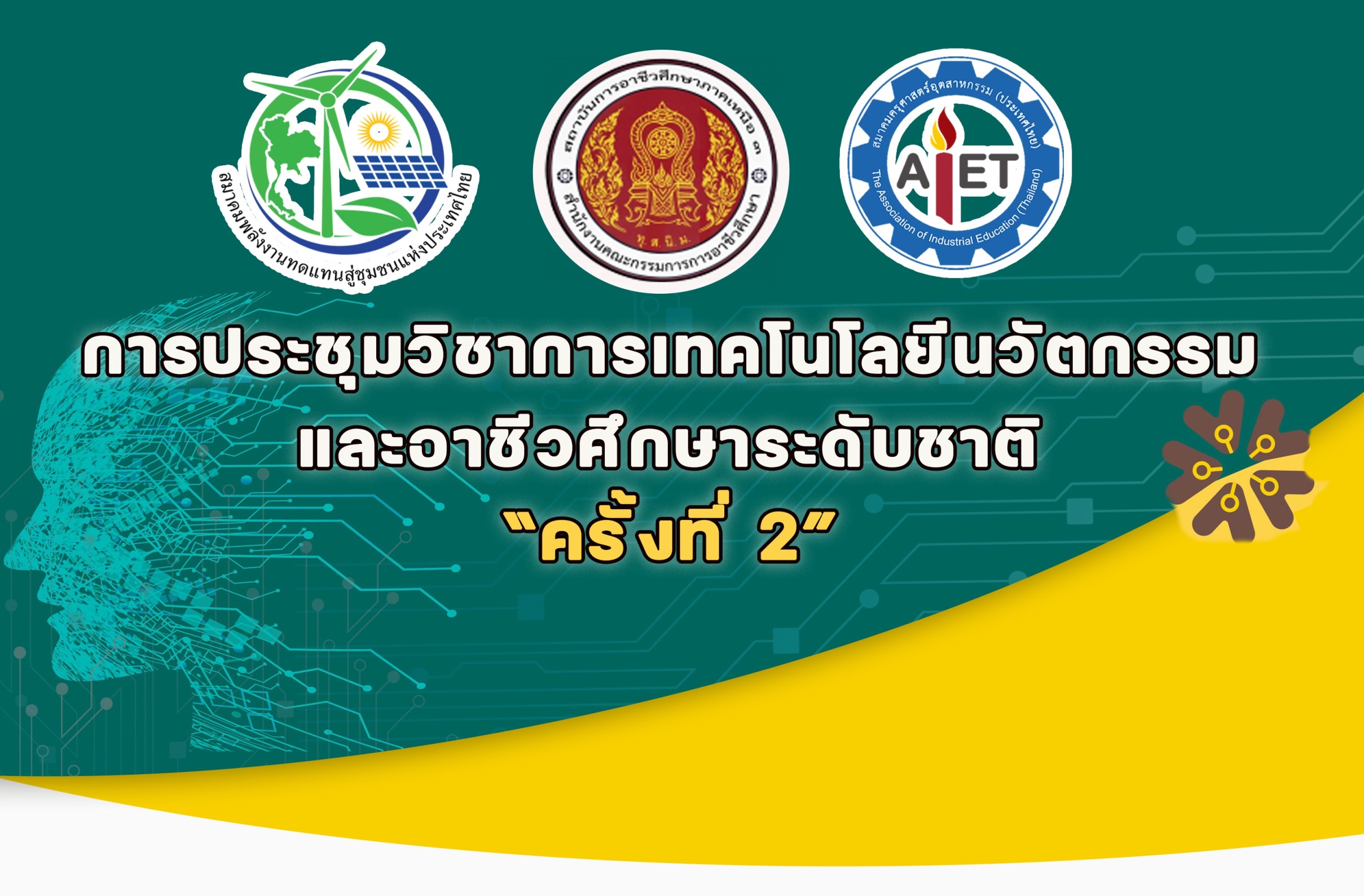 รหัสบทความ
ชื่อบทความภาษาไทย (ฟอนต์ TH SarabunPSK จัดกึ่งกลาง) 
ชื่อบทความภาษาอังกฤษ (ฟอนต์ TH SarabunPSK จัดกึ่งกลาง)
ชื่อเจ้าของบทความ  (ฟอนต์ TH SarabunPSK จัดชิดขวา)
บทคัดย่อ ภาษาไทย (ฟอนต์ TH SarabunPSK)
บทคัดย่อ ภาษาอังกฤษ (ฟอนต์ TH SarabunPSK)
วัตถุประสงค์ (ฟอนต์ TH SarabunPSK)
บทนำ (ฟอนต์ TH SarabunPSK)
วิธีดำเนินการวิจัย (ฟอนต์ TH SarabunPSK)
สรุปผลการวิจัย (ฟอนต์ TH SarabunPSK)
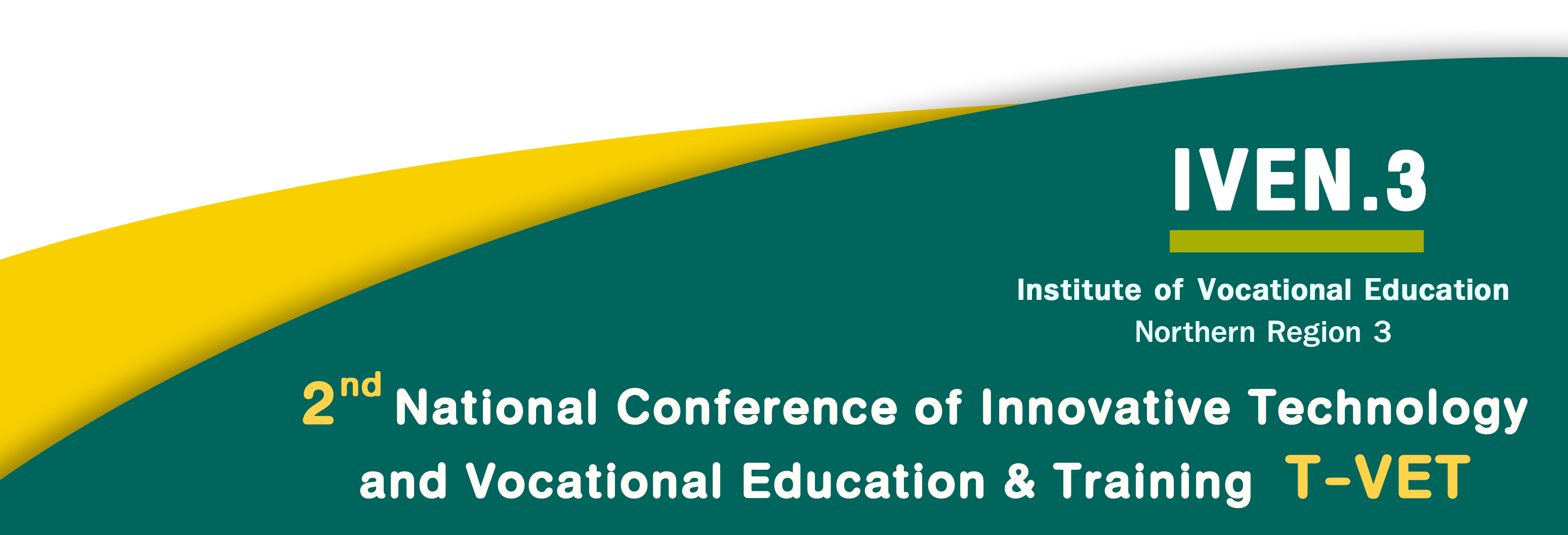